May 2012
WLAN and Cellular Interworking and Discovery Use Case
Date: 2012-05-14
Authors:
Slide 1
Joseph Levy, InterDigital Communications, LLC
May 2012
Abstract
Overview of WLAN and Cellular Use Case

Present ANDSF: the 3GPP Discovery Function for non-3GPP access
Highlight some known issues with the current function

Potential SG Actions
Slide 2
Joseph Levy, InterDigital Communications, LLC
May 2012
WLAN and Cellular Use Case
Services
Service Provider NW
ANDSF Server
P-GW
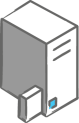 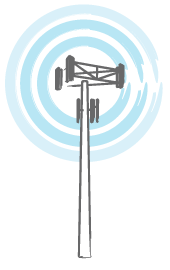 Terminal Fetches Policy
WLAN /
Unlicensed Band
Allocate Specific App Flows to Specific Links
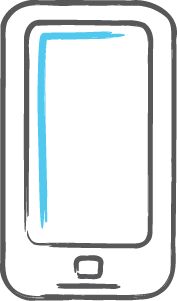 Terminal Selects & Connects to WLAN
UE/STA
3
Joseph Levy, InterDigital Communications, LLC
May 2012
ANDSF: Mobile Services Discovery Protocol
ANDSF (Access Network Discovery and Selection Function)
Provides 3GPP Mobiles (UEs) information about available networks and policies for selecting and using such networks
Primary function is selecting non-3GPP access networks, in particular 802.11-based (WLAN) networks
Also includes CDMA2000 info, WiMaX info, etc. 
Location (and UE) specific
Relatively static: (currently) not intended to be responsive to real-time network conditions
Is this a “service discovery” protocol?  Absolutely:
Services discovered: mobile IP access as provided by the UEs mobile operator
 Cellular devices are one of the largest markets for 802.11-based technology; thus, mobile services are an important class of services whose discovery 802.11 should support
Slide 4
Joseph Levy, InterDigital Communications, LLC
May 2012
ANDSF Architecture
Simple client-server architecture
IP-based interface (S14)
OMA DM (Device Management) used as 
Protocol
Information Standard
Both Push and Pull communication models used
Source: 3GPP TS 23.402, v. 10.4.0
High-level overview of the protocol (Pull model)
ANDSF Discovery by UE
UE contacts ANDSF to request policy information
UE interprets and acts on the policy
Push model variations
Policy is pushed to UE (SMS is the most common method)
Push may provide full information
Alternatively, it may result in UE contacting ANDSF for more information (i.e. Push may be just a Pull trigger)
Slide 5
Joseph Levy, InterDigital Communications, LLC
May 2012
ANDSF Operational Overview
ANDSF Discovery Options
H (home)-ANDSF and V(visiting)-ANDSF may be discovered via DNS (IETF RFC 1035) 
H-ANDSF may be provisioned
H-ANDSF may be discovered via DHCP query (IETF RFC 6153) 

ANDSF Security 
3GPP GBA-based security preferred 
OMA-DM specified security can be used as fall-back

ANDSF Access / Information request (Pull only)
Typically utilizes OMA DM Generic Alert 

ANDSF Discovery Information and Policy “encoding”
A single OMA DM Management Object (MO) is used (define in 3GPP TS 24.312)
The MO carries information related to discovery of networks as well as their usage
We overview discovery only
Slide 6
Joseph Levy, InterDigital Communications, LLC
May 2012
ANDSF MO Overview
Top-Level View
Source: 3GPP TS 24.312, v. 10.3.0
Discovery Information Sub-Tree
Slide 7
Joseph Levy, InterDigital Communications, LLC
May 2012
WLAN/ANDSF interoperability example
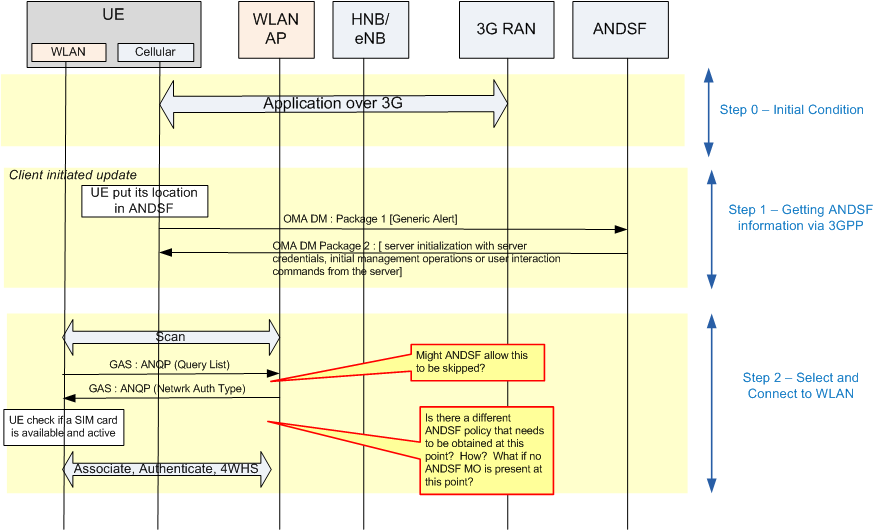 Slide 8
Joseph Levy, InterDigital Communications, LLC
May 2012
There are known issues with the current function
GSMA and WBA provided a detailed analysis which identifies a number of issues
Incompatibility of ANQP MO and ANDSF MO
Signaling inefficiencies
Functionality which needs to be improved
LS to 3GPP and WiFi Alliance based on this paper
http://www.3gpp.org/ftp/inbox/LSs_from_external_bodies/GSMA/LS to 3GPP and WFA on WiFi Roaming.zip
Some excerpts:
WFA is requested to define its Subscription Management Object (MO) to make policy objects optional.  This will allow for a migration path towards the use of an ANDSF MO in future, where policy is provisioned via an ANDSF MO.
WFA is requested to limit the scope of its Subscription MO to policies needed for a terminal’s Wi-Fi network selection function. This would thus make ISMP and ISRP out of scope within WFA (Note that ISMP and ISRP remain within scope of 3GPP – the change is to prevent remove potential overlap of definitions).
Upon completion of the WFA work on Subscription MO, WFA and 3GPP are requested to work together to align their definitions to ensure consistency on this subject.  GSMA and WBA would also like WFA to forward the Subscription MO to us to check it’s appropriateness to meet requirements from the Task Force, once the Subscription MO is finalised.
Once the Subscription MO is finalised, WFA and 3GPP are requested to work together to update ANDSF to align with the relevant parts of the HotSpot 2.0 MO.
Slide 9
Joseph Levy, InterDigital Communications, LLC
May 2012
Summary Potential SG Actions
ANDSF is an important ISD protocol
Enables discovery and usage of “mobility services,” which is arguably the main IP-network service offered by cellular networks
Known gaps exist when ANDSF is used with existing 802.11-based systems (i.e. WiFi systems)

The SG should examine the issues highlighted in detail
To understand whether these are in scope for 802.11
If so, the scope of the proposed amendment produced by SG should include closing these gaps.
Slide 10
Joseph Levy, InterDigital Communications, LLC
May 2012
Suggested Use Case
A user is roaming and does not want to get pricy data access over the cellular connection
The user enters a location where the user’s home operator can offer a decently priced deal to get data over a WLAN roaming agreement
The user’s device discovers the WLAN access that can provide the service and obtains a new operator’s policy where local WLANs are indicated as a preferred access for the data service
The device selects and connects to the indicated WLAN, and data services are now accessed through this WLAN

Note: The use case can also be applicable to WLAN-only devices
Slide 11
Joseph Levy, InterDigital Communications, LLC
May 2012
References
3GPP
TS 23.402, Architecture Enhancement for non-3GPP Access: http://www.3gpp.org/ftp/Specs/html-info/23402.htm 
TS 24.302, Access to the 3GPP Evolved Packet Core (EPC) via non-3GPP access networks: http://www.3gpp.org/ftp/Specs/html-info/24302.htm 
TS 24.312, Access Network Discovery and Selection Function (ANDSF) Management Object (MO): http://www.3gpp.org/ftp/Specs/html-info/24312.htm 

IETF:
RFC 1035, Domain names: implementation and specification: http://www.rfc-editor.org/rfc/rfc1035.txt 
RFC 6153, DHCPv4 and DHCPv6 Options for Access Network Discovery and Selection Function (ANDSF) Discovery: http://tools.ietf.org/html/rfc6153 

OMA
OMA-DDS-DM_ConnMO-V1_0- 20081107-A: "Standardized Connectivity Management Objects."
OMA-DDS-DM_ConnMO_WLAN-V1_0-20081024-A: "Standardized Connectivity Management Objects WLAN Parameters.”
OMA-ERELD-DM-V1_2: "Enabler Release Definition for OMA Device Management.“
http://www.openmobilealliance.org/Technical/current_releases.aspx
Slide 12
Joseph Levy, InterDigital Communications, LLC